Consulta Preliminar del Mercado del proyecto de 
Compra Pública de Innovación:

AUTOMATIZACIÓN DE LA TRAMITACIÓN DE 
LOS MEDIOS DE INTERVENCIÓN 
URBANÍSTICA MUNICIPAL

Presentación de la iniciativa de CPI. 
Cómo participar en la 
Consulta Preliminar al Mercado
12 de diciembre de 2023
I. Introducción a la Consulta Preliminar al Mercado
2
Concepto de Consulta Preliminar del Mercado
1
2
3
4
Permite un diálogo abierto con el mercado, facilitando que los propios interesados propongan alternativas
INFORMA A LOS OPERADORES ECONÓMICOS SOBRE LOS PROYECTOS Y REQUISITOS DE LAS FUTURAS CONTRATACIONES
Se regula en la Ley 9/2017, de 8 de noviembre de Contratos del Sector Público, en el artículo 115.
proporciona la información suficiente para los siguientes pasos, que es el procedimiento de licitación.
3
La Compra Pública de Innovación es una actuación administrativa de fomento de la innovación orientada a contribuir a la mejora de los servicios públicos desde el lado de la demanda, a través del instrumento de la contratación pública.
Ciclo de la CPI
Elaboración de los pliegos de CPI
Consulta Preliminar al Mercado
1
2
3
4
5
Publicación, evaluación y adjudicación
Compra Pública de Innovación
Identificación de la necesidad, análisis estado del arte y vigilancia tecnológica
Ejecución de los contratos de CPI
4
Aspectos clave del formulario
¿El personal de su entidad tiene calificaciones relevantes para acometer los trabajos que se propone?
¿La entidad participante tiene facturación de tecnologías similares a las de la propuesta en últimos 3 ejercicios?
¿La entidad dispone de certificaciones relevantes para acometer los retos que se propone?
Información de investigaciones, desarrollo de soluciones, publicaciones, etc., realizados o realizándose con objeto similar al indicado
¿La entidad cuenta con experiencia en la ejecución de proyectos en el ámbito de alguno de los retos que se proponen o similares?
Breve resumen de la propuesta de solución: especificación funcional y nivel de madurez actual en el que se encuentra su solución propuesta (1.250 caracteres)
Duración estimada para la ejecución de la propuesta planteada (meses)
Coste estimado del desarrollo de su
solución propuesta (€)
Elementos de innovación (nuevas tecnologías entregadas y soluciones innovadoras)
Regulaciones y normativa asociada a la necesidad planteada
5
Premisas de la Consulta Preliminar del Mercado
PARTICIPACIÓN NO OTORGA DERECHO NI PREFERENCIA ALGUNA RESPECTO DE LA ADJUDICACIÓN DE POSTERIORES CONTRATOS QUE PUDIERAN SURGIR DE LA MISMA
1
2
3
4
Las licitaciones posteriores que pudieran surgir de la consulta están abiertas a cualquier licitador haya o no participado en la consulta
RESPETAR LOS PRINCIPIOS  CONTRACTUALES COMUNITARIOS DE TRASNPARENCIA, IGUALDAD DE TRATO,  Y NO DISCRIMINACIÓN
El informe final de conclusiones será accesible durante el procedimiento de licitación que en su caso se realice
6
La Consulta Preliminar al Mercado
II. Cómo participar en la Consulta
7
Momentos clave
Jornada Presentación CPM
Convocatoria entrevistas
Informe de Conclusiones
19/12/23
09/11/23
Entrevistas
Análisis de propuestas
Informe de Vigilancia tecnológica
14/04/23
Taller técnico CPM
19/12/23
Jornada presentación
Marzo-Abril 24
60 días naturales
Anuncio Bases de la CPM
12/12/23
09/02/2024
Fin plazo presentación propuestas
8
Documentos clave
A
F
R
B
Retos
Formulario de propuesta
Bases de participación
Anuncio de la Consulta
Resolución relativa a la convocatoria de la consulta
Descripción de la necesidad – Anexo I
Son las preguntas a responder por parte de las entidades– Anexo II
Describen las normas de las CPM
9
Participación en la CPM
3
2
1
Se admitirá la presentación de varias propuestas, de forma individual o conjunta
Personas físicas o jurídicas, públicas o privadas
Convocatoria abierta
Las propuestas deberán presentarse a través de la sede electrónica del Ayuntamiento de Madrid
Podrán enviarse dudas y consultas a través del “formulario para la resolución de dudas”
Las respuestas a las dudas se compartirán con todos los operadores a través del documento “preguntas frecuentes”
FAQS
PRESENTACIÓN
CONSULTAS
¿Cómo participar?
10
La Consulta Preliminar al Mercado
II.  Cómo participar en la Consulta
III. Próximos pasos
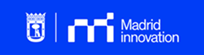 11
Próximos pasos
Taller técnico


19/12/2023
Recepción de propuestas 
60 días naturales a contar  desde la publicación

09/02/2024
Lanzamiento de la CPM  
Publicación Bases de la CPM y jornada de presentación del reto 12/12/2023
Publicación de informe final de Conclusiones


Marzo-abril 2024
Redacción de pliegos CPI
Entrevistas con participantes


Febrero-marzo 2024
12
Dudas y preguntas
Cumplimentando el formulario disponible en el trámite “Consulta Preliminar del Mercado: Automatización Tramitación Medios de Intervención Urbanística” alojado en la sede electrónica del Ayuntamiento https://sede.madrid.es/.